COLEGIO TOLEDO PLATA  Tecnología e informática grado decimo
Transferencia de tecnología
Tecnología es:
“Es el estudio del saber hacer las cosas, el conocimiento de los medios para alcanzar ciertos fines”.
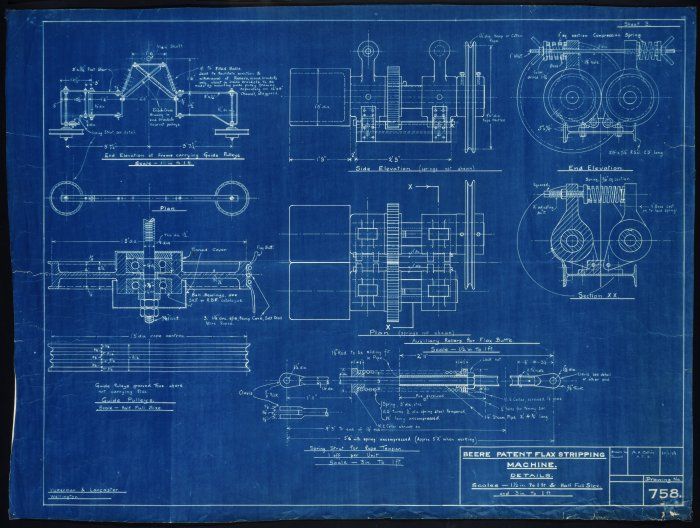 Transferencia
Una característica esencial de la tecnología es su transmisibilidad

Quien la posee, puede transferirla a otra persona.
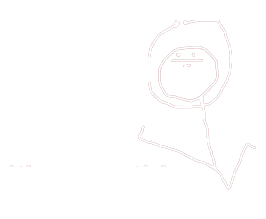 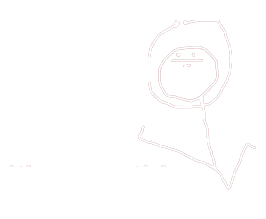 …Transferencia
No se agota con la transmisión

Se convierta en un objeto de comercio, en una mercancía que se vende y se compra. 




“Un conocimiento que pasa a formar parte”
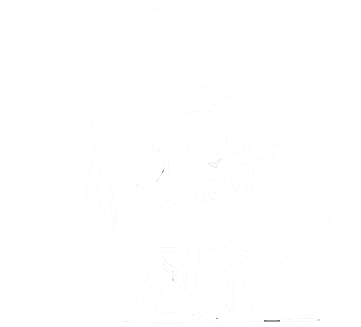 Según la Secretaría de la UNCTAD:

Bienes de capital o bienes intermedios (en este caso incorporada a ellos)
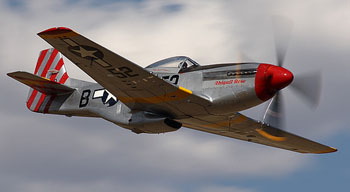 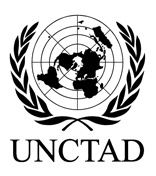 *(Conferencia de las Naciones Unidas sobre Comercio y Desarrollo)
Trabajo humano 



Información, generalmente de carácter técnico.
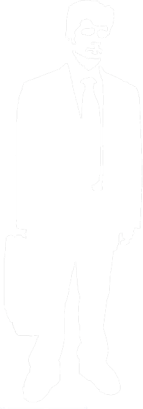 (mano de obra a veces muy calificada 
y especializada)
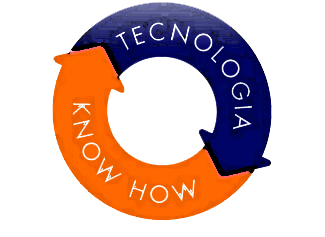 *(Conferencia de las Naciones Unidas sobre Comercio y Desarrollo)
CARACTERÍSTICAS
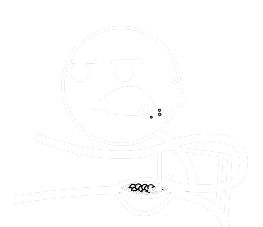 [Speaker Notes: Meter al meme de los cereales]
El proceso tecnológico tiene las siguientes características
Acumulatividad
Dinamismo
Naturaleza social
Carácter internacional
Ilimitación
Pero también pueden tener notas accidentales:
Irreversibilidad
Transmisibilidad
Origen empírico o científico
Puede ser objeto de comercio
Pueden estar centralizadas en grandes empresas
Pueden surgir del proceso de desarrollo
Apropiación tecnológica
“…la apropiación culmina con la obtención o reconocimiento jurídico de un derecho subjetivo, por el cual, la invención sólo puede ser explotada por quien la creó o por la persona a quien su creador autorice expresamente”
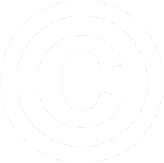 Entonces la apropiación tecnológica es…
“… la manera en que la sociedad estimula la actividad innovadora de los inventores”
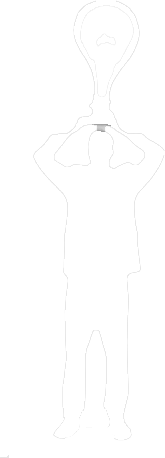 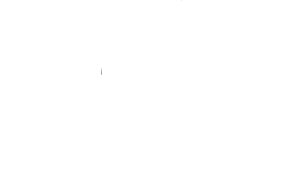 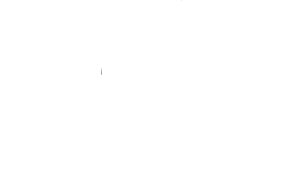 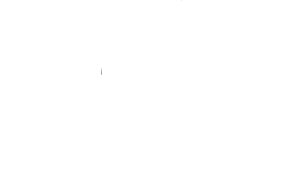 La transferencia de Tecnología en
¿Cómo se puede transmitir la tecnología?
A través de información publicada
Desplazamiento de personas
La enseñanza profesional
Programas de cooperación técnica 
Empleo de expertos y asesoramiento
Importación de maquinaria
Concesión de licencias e inversiones extranjeras
Proceso de Transferencia de Tecnología
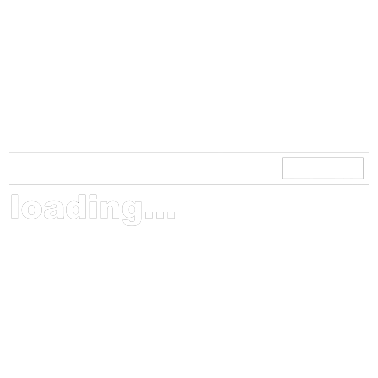 Consta de 4 etapas…
La selección 



La negociación
La absorción 



La adaptación o innovación.
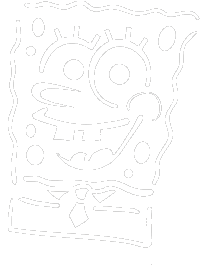 A
B
C
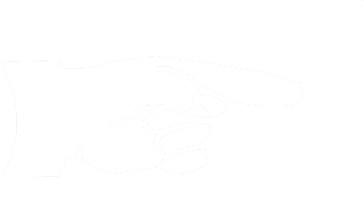 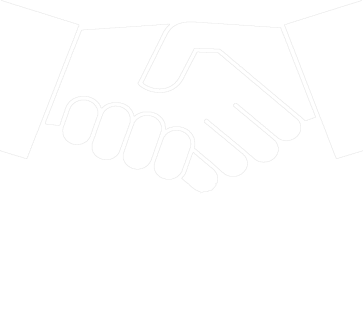 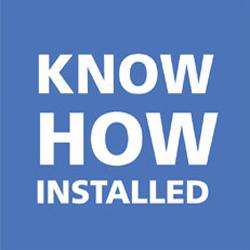 Selección
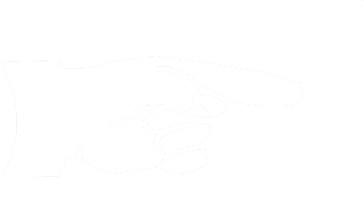 Consiste en elegir al proveedor, fundada en:
Novedad de la tecnología,
 Tamaño  
Magnitud de recursos
Grado de información de abastecimiento
Pero antes…
Factores a evaluar:
Determinar si ya se comprobó comercialmente su eficacia.
Si se tiene la capacidad técnica y adaptación eficaz
Rentabilidad
Existencia de materias primas 
Poder de mercado
Negociación
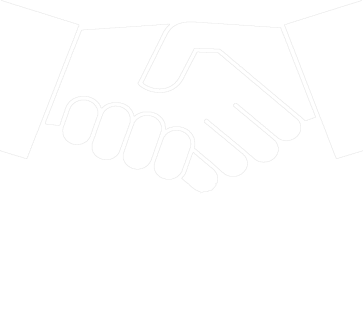 Es la negociación del acuerdo a través del cual se comprará la tecnología.

Se toman en cuenta los siguientes factores:
Tamaño de la empresa
Capacidad técnica y económica
Disponibilidad de recursos
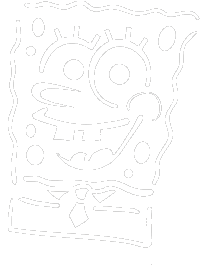 Absorción
Una vez adquirida la tecnología, ésta debe asimilarse por la empresa adquirente.
Adaptación o Innovación de la Tecnología
Es el ajuste de la tecnología a las proporciones de factores de producción existentes en el país donde fue adquirido.
Ej. Colombia  no satisface su demanda de tecnología y tiene que recurrir a fuentes extranjeras.
[Speaker Notes: Monopoly]
Antecedentes       de la T. T.
Un poco de historia…
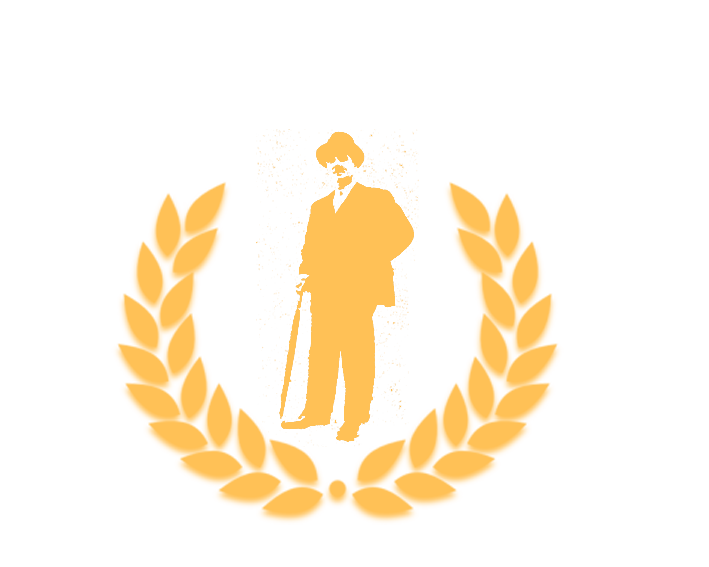 La actividad científica e intelectual se producía en élites, elaboraban únicamente bienes de consumo.



70´s la adquisición de tecnología se llevaba acabo sin ninguna intervención
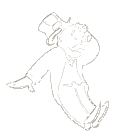 Ley sobre el registro de la transferencia de tecnología y el uso y explotación de patentes y marcas 
 (LRTT)
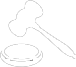 LRTT Objetivos
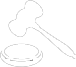 Lograr los objetivos de desarrollo económico y social y de independencia nacional.

Fortalecer la posición negociadora de las empresas nacionales.

Crear conciencia en el empresario sobre tecnología y transferencia.
LRTT Objetivos
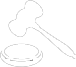 Conocer las condiciones de los contratos y la problemática

Racionalizar la importación de tecnología.

Evitar una carga excesiva sobre la balanza de pagos.

Evitar una subordinación de la industria nacional a los proveedores de tecnología.
Congreso de la Unión tiene facultades para
 legislar en toda la República en materia de comercio
legislar en lo que toca a la concesión de
 privilegios a los inventores
Registro Nacional de Transferencia de Tecnología
(RNTT)
¿Qué es RNTT?
Es la institución que tiene el fin de aplicar una política de control de las adquisiciones tecnológicas de las empresas nacionales, asegurando el que ellas cumplan y se ajusten a las disposiciones jurídicas establecidas en la materia.
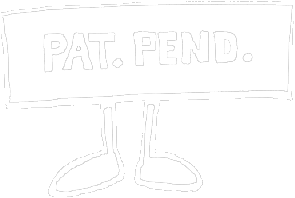 Organigrama
Funciones
Acuerdos de registro de licencia
Estadísticas de regalías
Estudios sobre las características del comercio de tecnología
Asesoramiento a negociantes
Evaluación de contratos
Buscar la obtención de tecnología en óptima condiciones
Facultades
Debían inscribirse los contratos tecnológicos
Podía negar la inscripción de contratos si incurrían en irregularidades
Resolver acerca de la procedencia o improcedencia de las inscripciones
Cancelar inscripciones cuando se altera el contrato 
Inspección y vigilancia
Confidencialidad en la información técnica que recibían
Actos jurídicos inscribibles en el RNTT
Es obligatoria la inscripción de todos los documentos que se realizan o celebraran con motivo de:
Contrato de Transferencia de Tecnología
Puede definirse como…
El acuerdo de voluntades por medio del cual una de las partes, llamada proveedor transmite a otra que se denomina receptora un conjunto de conocimientos organizados para la producción industrial.
Características
Suele celebrarse entre sujetos de diferente nacionalidad
Guardan una relación entre sí, de desigualdad
Sometido a una regulación jurídica específica
Deben constar por escrito
Naturaleza jurídica
El CTT es un contrato mercantil en cuanto:

Se realiza entre empresas
El acto jurídico es mercantil
Legisla en materia de comercio
Elementos
Elementos de validez
Capacidad
Ausencia de vicios de consentimiento
Objeto o motivo licito
Formalidad

	Este contrato tiene una finalidad específica: transmitir o traspasar tecnología.
Cláusula de confidencialidad
Se define como:
	
	El medio jurídico idóneo de que dispone el propietario de los conocimientos, para mantenerlos fuera del dominio público y explotarlos comercial e industrialmente en condiciones monopólicas cuando se trata de conocimientos técnicos no protegidos legalmente.
Ahí actúa la cláusula de confidencialidad
Hay dos tipos de tecnología
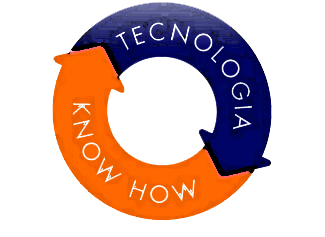 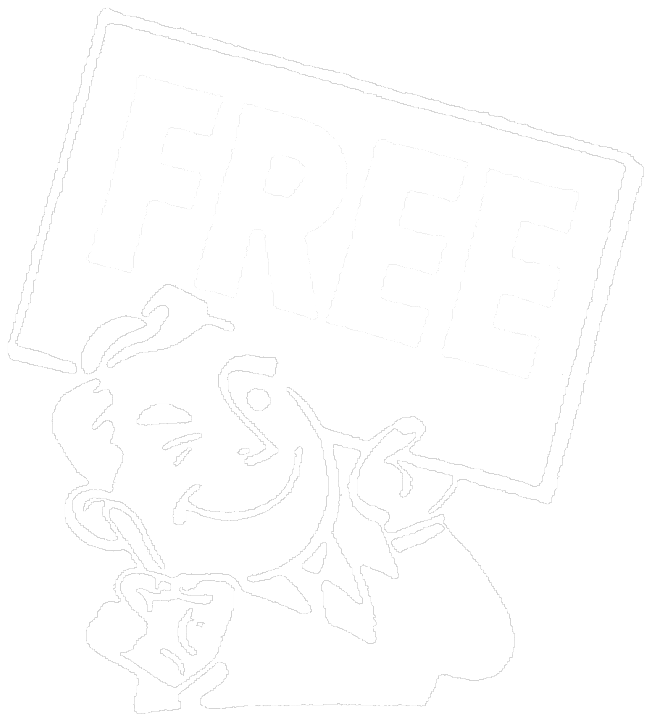 ¿DUDAS?
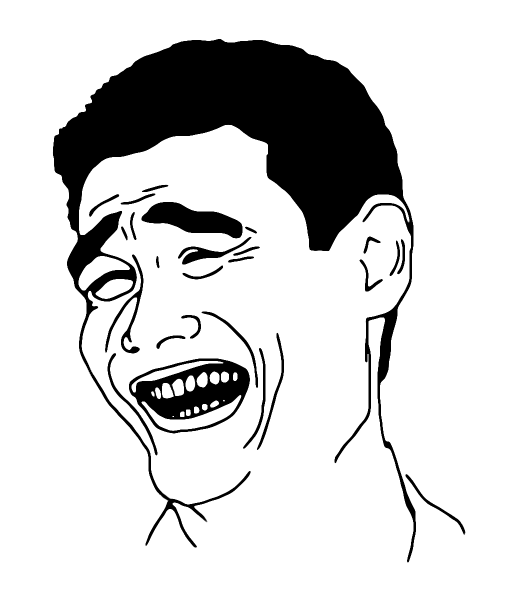 ¡Gracias!
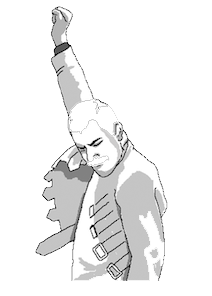